PLATAFORMAS WEB VENTA PASAJES  PERU– EMPRESAS PERUANAS
https://www.redbus.pe/ (startup Peruana)

http://www.perubus.com.pe/ (empresa peruana)
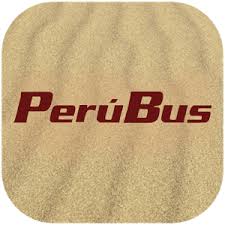 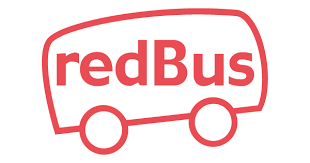 Red Bus
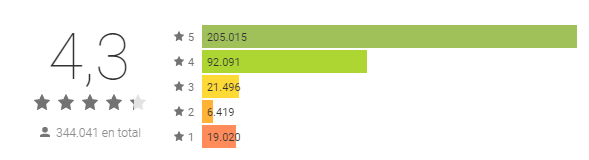 VALORACIÓN
Primer estrella : Le cambiaron la hora de viaje y la anulación se demoraría 15 días y lo que desea la usuaria era una anulación fácil y rápida.
Segunda estrella : Un usuario descargo la app pero no tenia cobertura por donde estaba.
Tercera estrella : Le cambiaron la hora de viaje y la anulación se demoraría 15 días y lo que desea la usuaria era una anulación fácil y rápida.
Cuarta estrella : Otro usuario a probado, y hasta el momento va muy bien, sí aplicó los descuentos en el primer uso mediante código de referido
Perú Bus
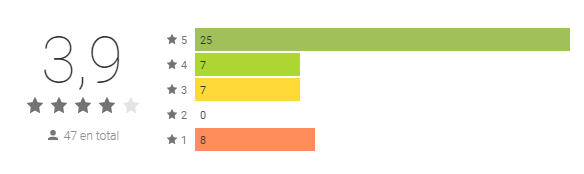 VALORACIÓN
Primer estrella : 
Se para colgando, la desinstale y otra vez la instale, en mi celular, en mi tablet y sigue igual.
Segunda estrella : 
Supuestamente pagas en soles pero en realidad el cobro de los tickets lo efectúan en dólares y obviamente no conviene. Muy mal.
Cuarta estrella : Buena. Quizás una encuesta post viaje
Quinta estrella :  Muy excelente
PLATAFORMAS WEB VENTA PASAJES  PERU– EMPRESAS EXTRANJERAS
https://www.busbud.com/es (Empresa a nivel mundial + 75 países)
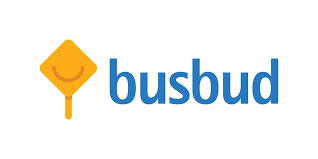 Bus Bud
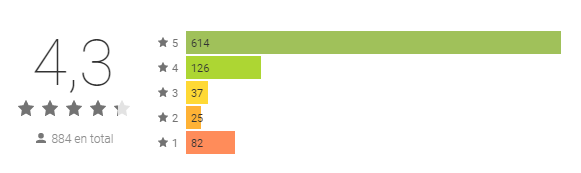 VALORACIÓN
Primer estrella : 
Ingreso y aparece q no tiene billetes disponibles para la fecha cambie la fecha en varios ocasiones y seguía arrojando los mismo realmente no funciona
Me sale que compruebe mi conexión, ni en celular y tampoco en tablet funciona
Cuarta estrella : 
Muy ágil, fácil de usar y segura
Quinta estrella : 
Rápido y cómodo. Muy bueno.
PLATAFORMAS WEB VENTA PASAJES – OTROS
https://www.recorrido.cl/es (startup chilena)

http://www.latinbus.com/ (tickets de Ecuador, Colombia y Perú)

https://www.clickbus.com/es/ (México, Brasil y Turquia)	

https://www.pasajebus.com/ (Chile y Argentina)

https://pinbus.com/ (Colombia)
Recorrido.cl
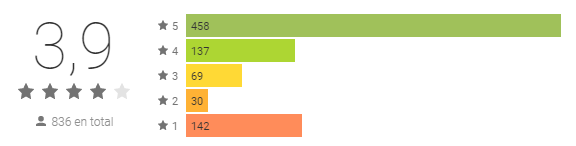 VALORACIÓN
Primer estrella : 
Pésimo me aburrí de intentar y comprar por la aplicación. Es preferible la página, la aplicación se cae...
No funciona el proceso de pago, al momento de poner clave de internet para el banco seleccionado queda en blanco.
Quinta estrella : 
Excelente, los pasajes me llegaron vía mail a penas realice el pago 
Muy fácil y rápido hacer compras fe pasajes online. Todo perfecto
Pasaje Bus
VALORACIÓN
Primer estrella : 
Pésimo, cuando intento pagar no se puede ingresar el número de tarjeta y en la pagina web se queda pegado en la carga de webpay, así que no sirve ni lo uno ni lo otro

"Pésimo" servicio post-venta, los WhatsApp no los contestan, las llamadas telefónicas no las contestan y al pasar 8dias hábiles, aun no me han devuelto la devolución de mis Pasajes... "No había conocido tan mal servicio como esto!!"
Cuatro estrellas : 
Si mostraran las paradas intermedias sería ideal, sólo indica horas de duración del viaje pero a veces demora más o menos según las paradad que haga.
PLATAFORMAS WEB VENTA PASAJES – OTROS
https://www.chilepasajes.cl/ (Chile)

https://felizviaje.co/ (Colombia)
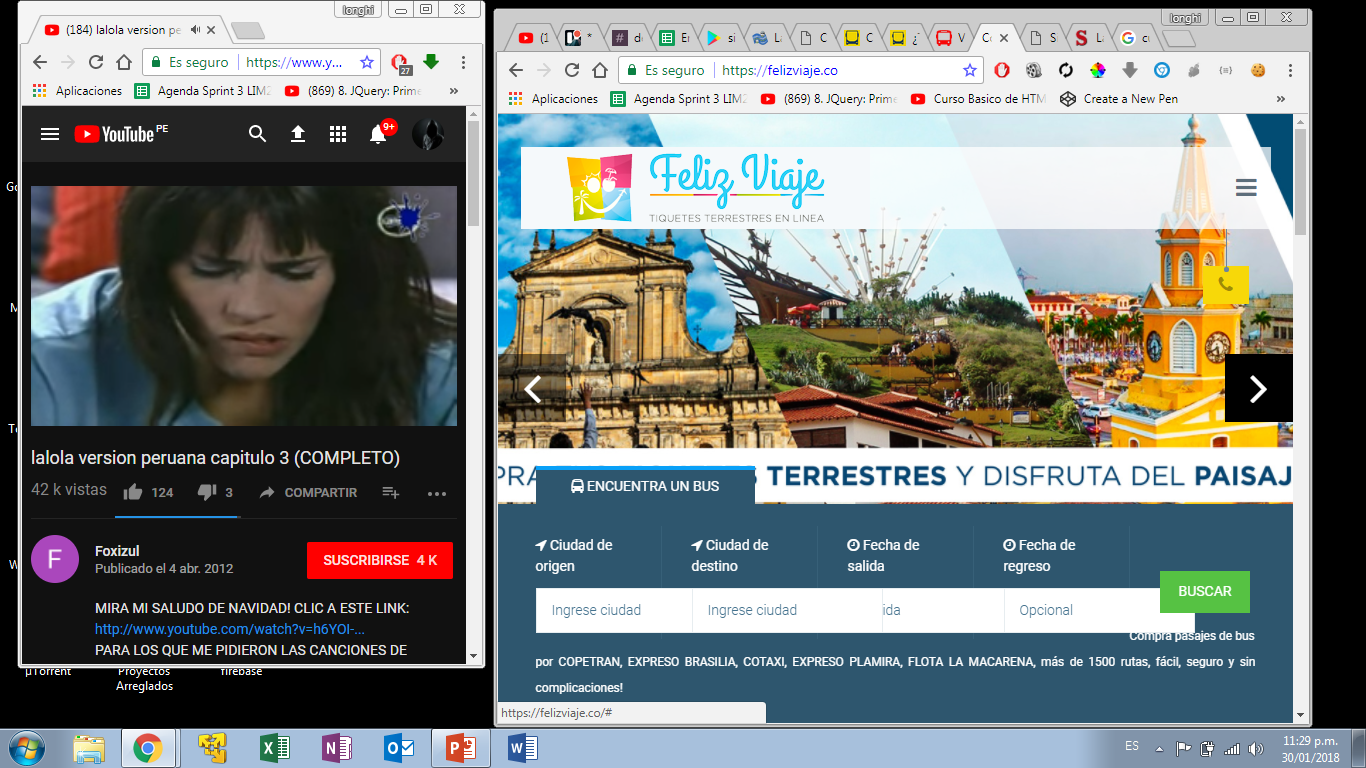 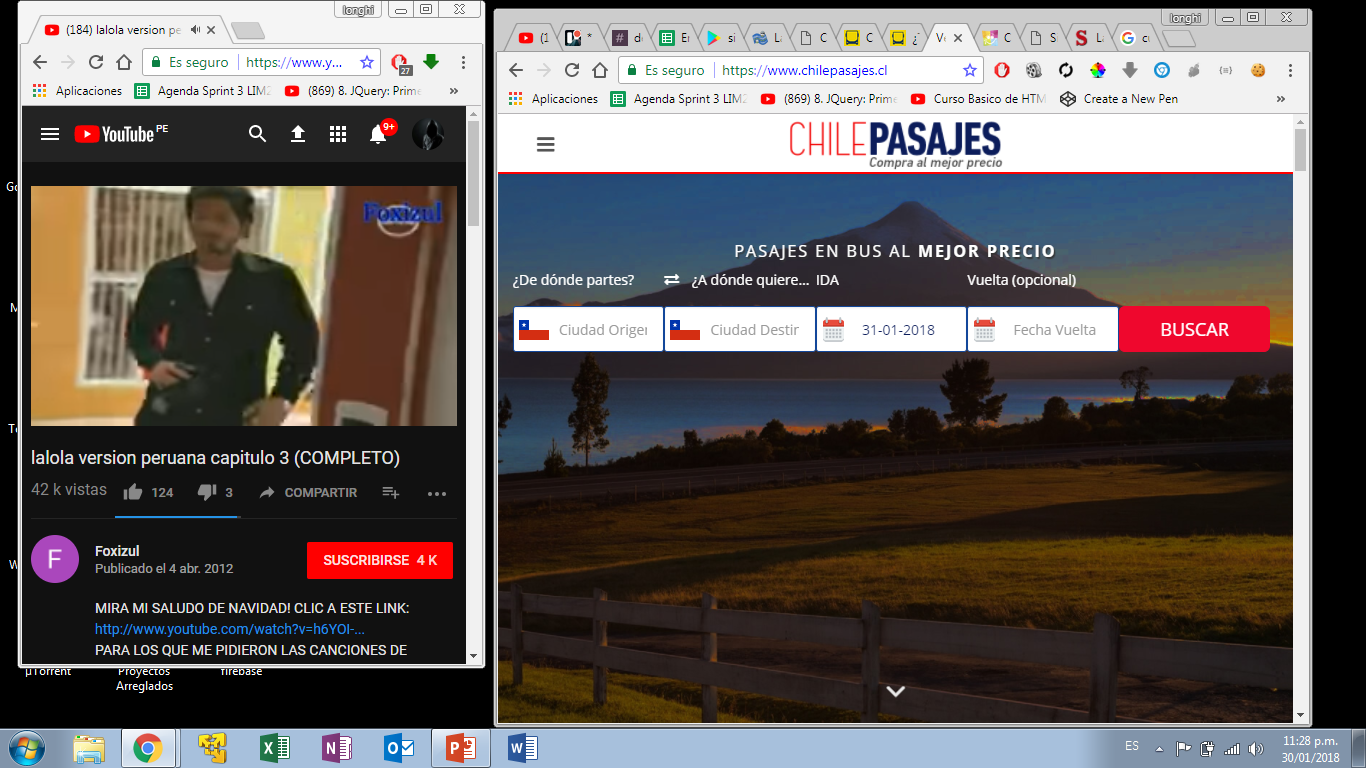 Trabajo Investigación -> Venta online Bus Pasajes
http://tesis.pucp.edu.pe/repositorio/bitstream/handle/123456789/5076/BECERRA_CARLOS_SISTEMA_COMERCIO_ELECTRONICO_PASAJES_EMPRESA_TRANSPORTE_INTERPROVINCIAL.pdf?sequence=1
Software de venta pasajes online - Chile
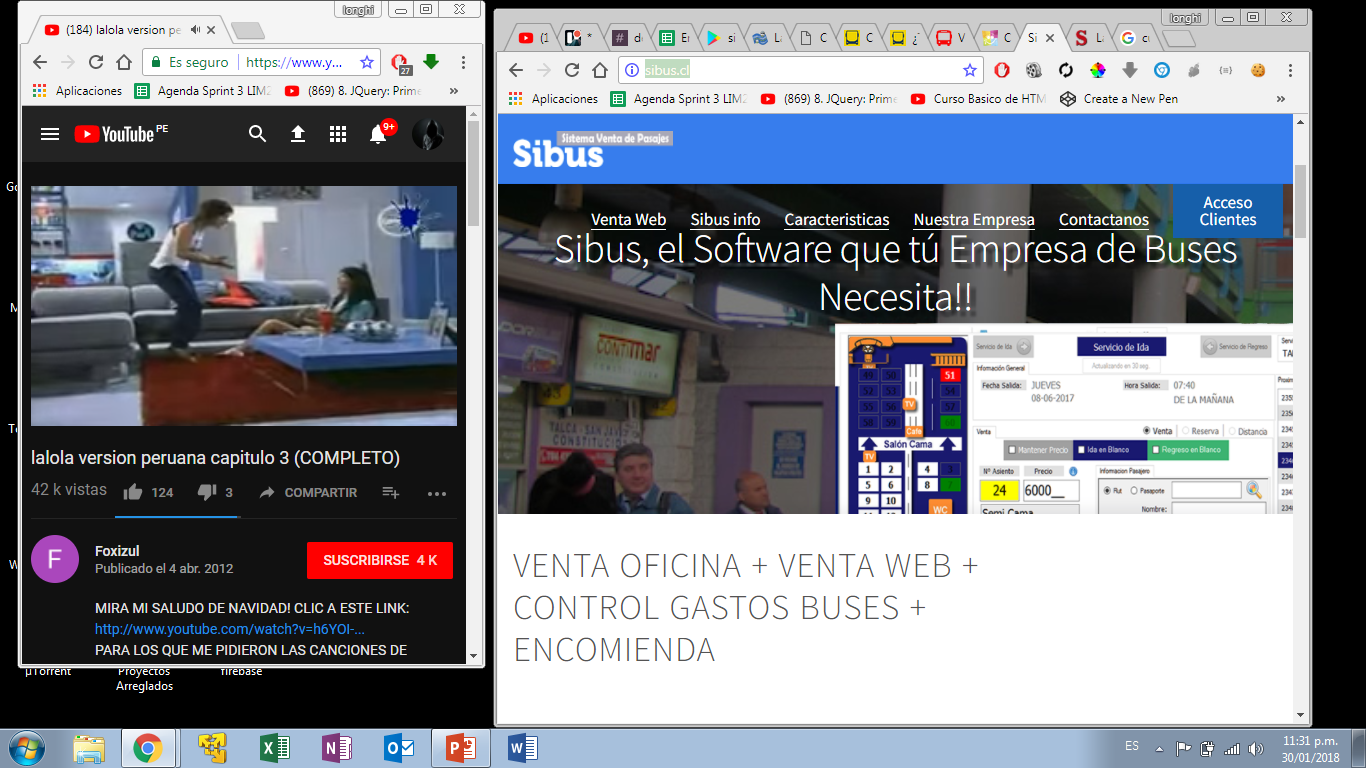 http://sibus.cl/
Artículo de apps venta pasajes online
http://www.semana.com/tecnologia/articulo/aplicaciones-para-comprar-pasaje-de-bus-en-colombia/520227